Seeds, Plants and Grain Sampling, Testing and Statistics
May 20 – 21, 2014
São Paulo, Brazil
Sampling of Seed Production Fields
Slide 1
[Speaker Notes: Importance of sampling/testing at beginning of food/feed chain]
Traditional of Seed Certification
Breeder seed
eligible seed stock
field inspection
certified seed*
testing and labeling
*Classes
Breeder
Foundation
Registered
Certified
commodity or Identity Preserved
Slide 2
[Speaker Notes: Breeder’s work was being lost. Mixtures at the hand of farmers decreased and erased the improvements made in standability, uniformity, harvestibility and most importantly yield. Inspection in the field was no substitute for good seed production practices. Field Inspection is essentially a large growout, a good place to see phenotypic clues and measure a seed company’s ability to maintain a variety.]
Phenotypic Standards - Soybean
Slide 3
[Speaker Notes: Traditional certification and its derivatives rely on a system of limited generations. Each generation has a standard both in the field and in the lab (see table). Traditional Field and Lab relies on phenotypic characteristics described by the breeder.]
Modern Interpretations
OECD Seed Schemes and Accreditation
Pre-Foundation
Parent
Commercial
Quality Assurance (QA)
Identity Preservation (IP)
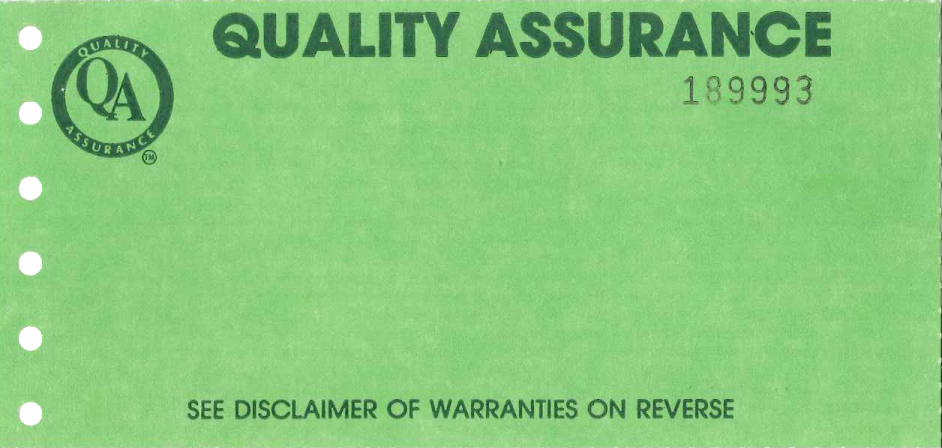 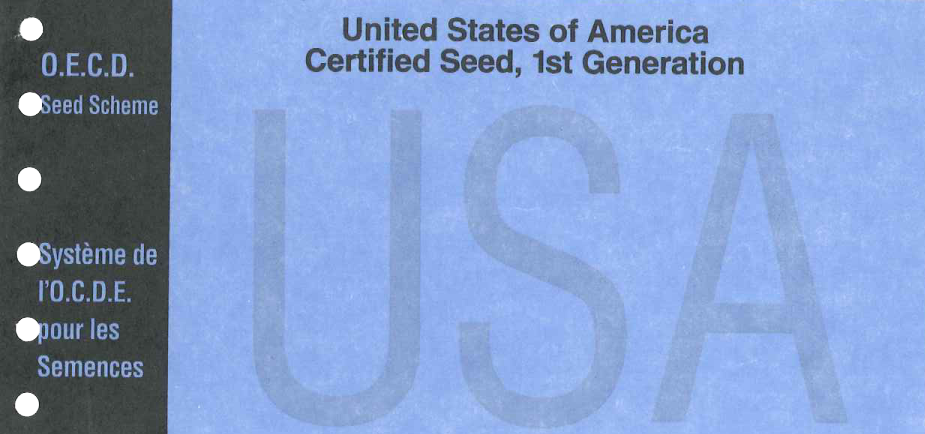 Slide 4
[Speaker Notes: In public systems Breeder “release” in private development there are handoffs. Other interpretations and classifications based on the traditional system include…]
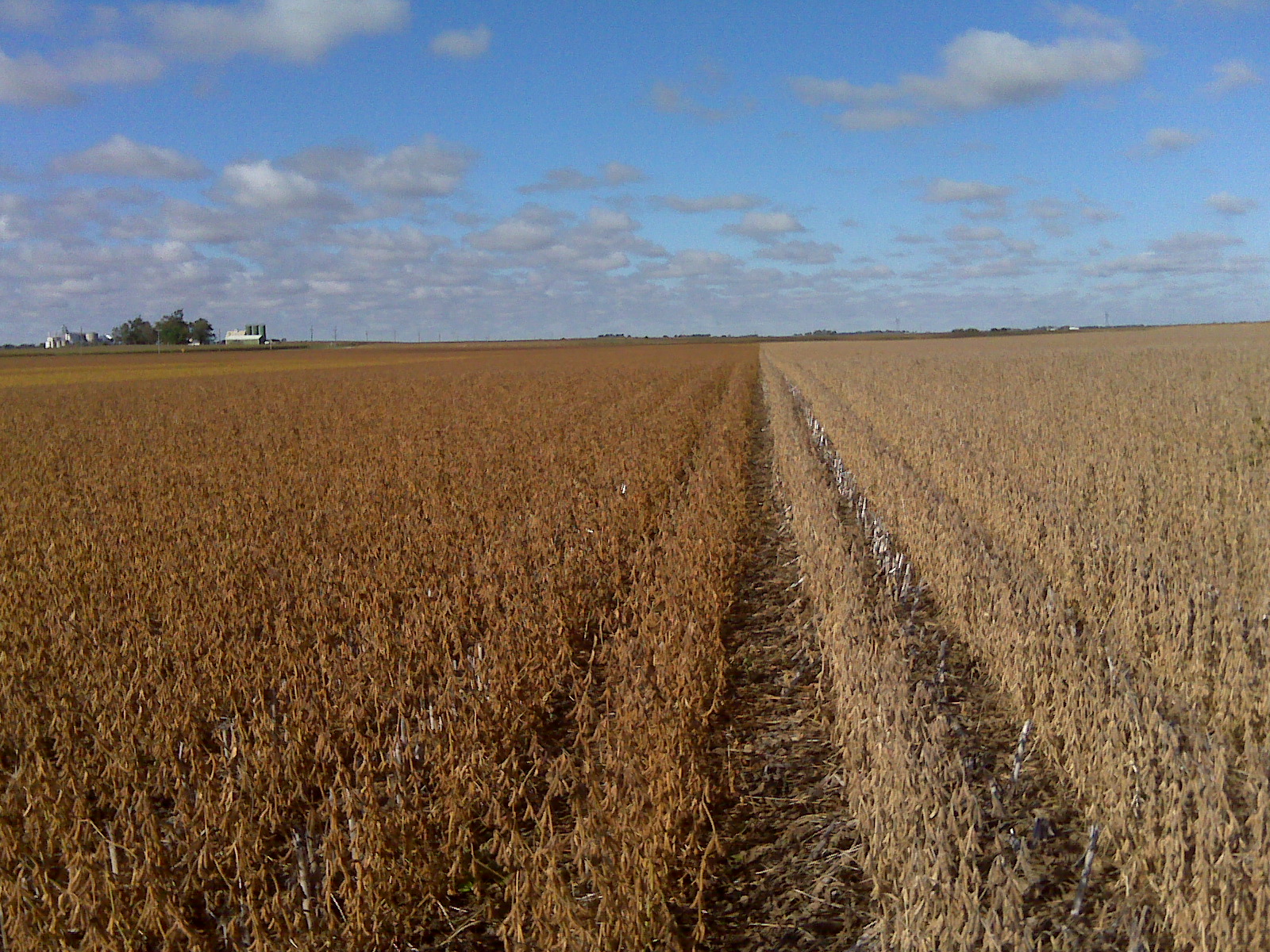 Phenotypic off-types may suggest poor quality control on the part of the breeder, the multiplier or the conditioner.
Slide 5
[Speaker Notes: They may say nothing about GMO’s or the new “genetic purity question. The system continues to rely on phenotypic characteristics to “To insure identity and purity [of seed] to the purchaser through certification of seed” – A.L. Lang, 50 Years of Service A History of Seed Certification in Illinois 1922-1972]
Testing Continuum
Germplasm
Donors
Recipients
F1 Individuals
Progeny Rows
Bulk Rows
Breeder Seed
Parent Seed
Commercial
Tissue Testing and Census Testing
Bulk Tissue or Seed Sample Screening
Seed Sampling and SeedCalc
Slide 6
[Speaker Notes: As biotechnology has come to mean genetic modification, testing in the early phases of crop improvement and crop production continues to be very important.]
Breeding - Purity and Identity
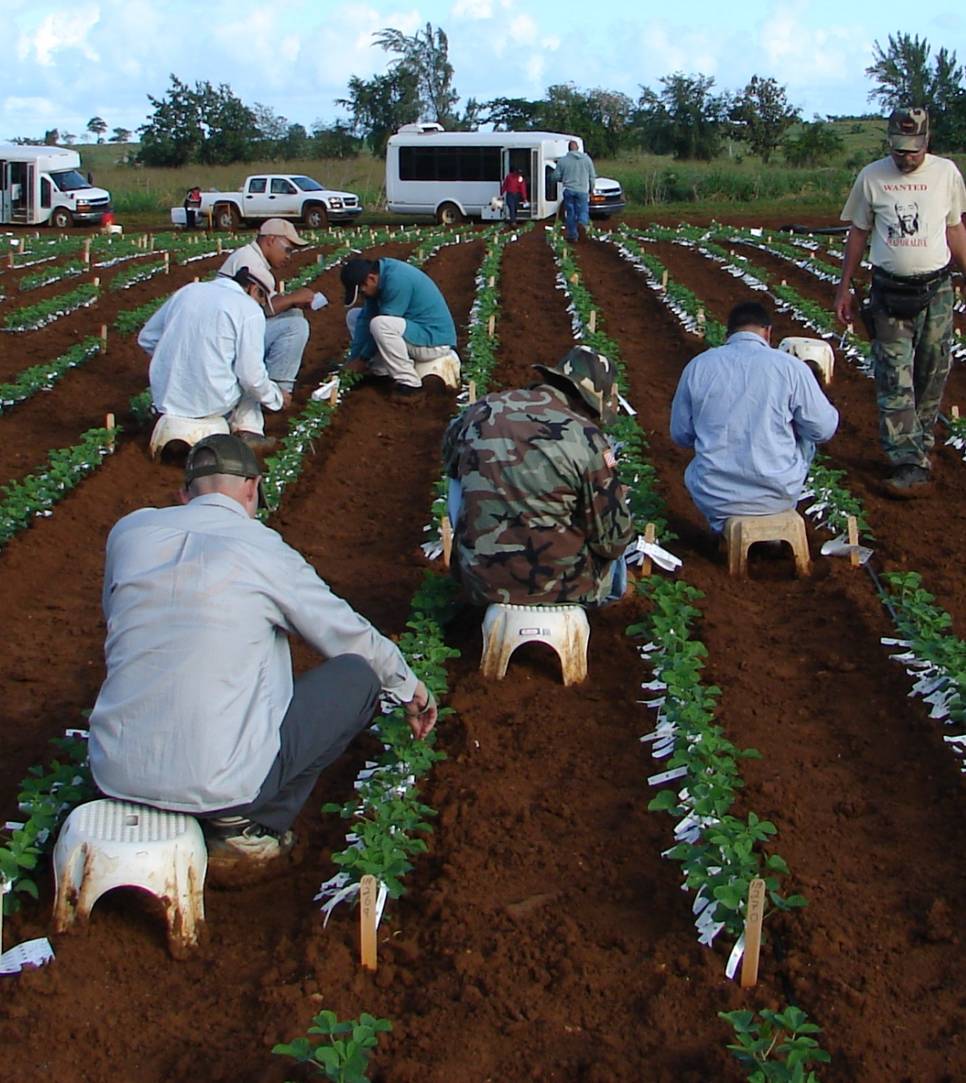 Census Testing
Parents 
F1 Plants
Selfing Selections
Slide 7
[Speaker Notes: Breeders must maintain the purity and identity of their materials or face the the expensive and sometimes impossible task of removing unwanted characteristics. This starts with suitable germplasm, however parents used for crossing are often census tested…]
Breeding - Purity and Identity
Census Testing
Parents 
F1 Plants
Selfing Selections
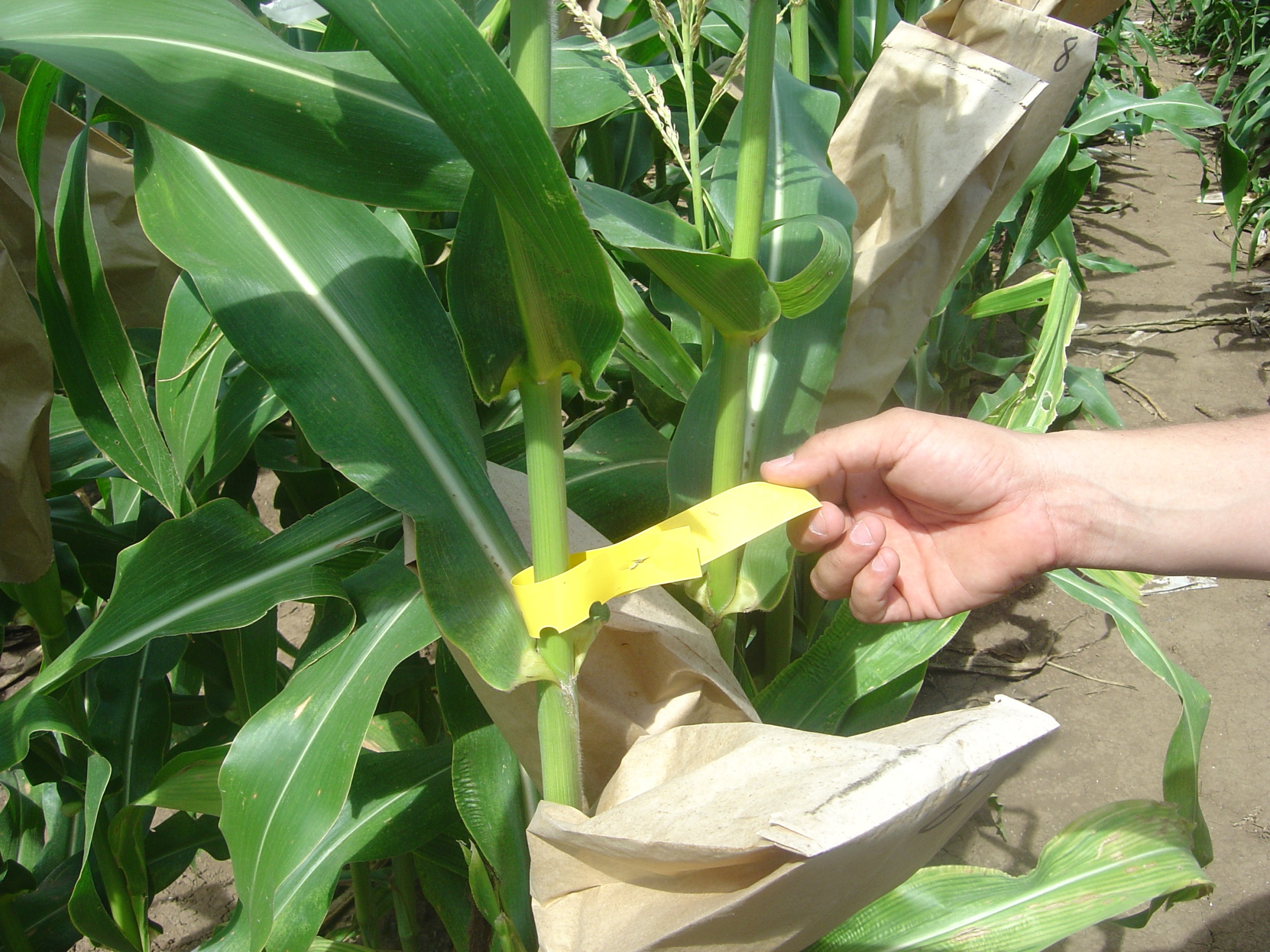 Slide 8
[Speaker Notes: F1 plants are tested for desired and undesired traits as part of the selection process for further crossing or the beginning of the selfing process.]
Breeding - Purity and Identity
Bulk Tissue Screening
Recipient rows
Populations
Breeder seed
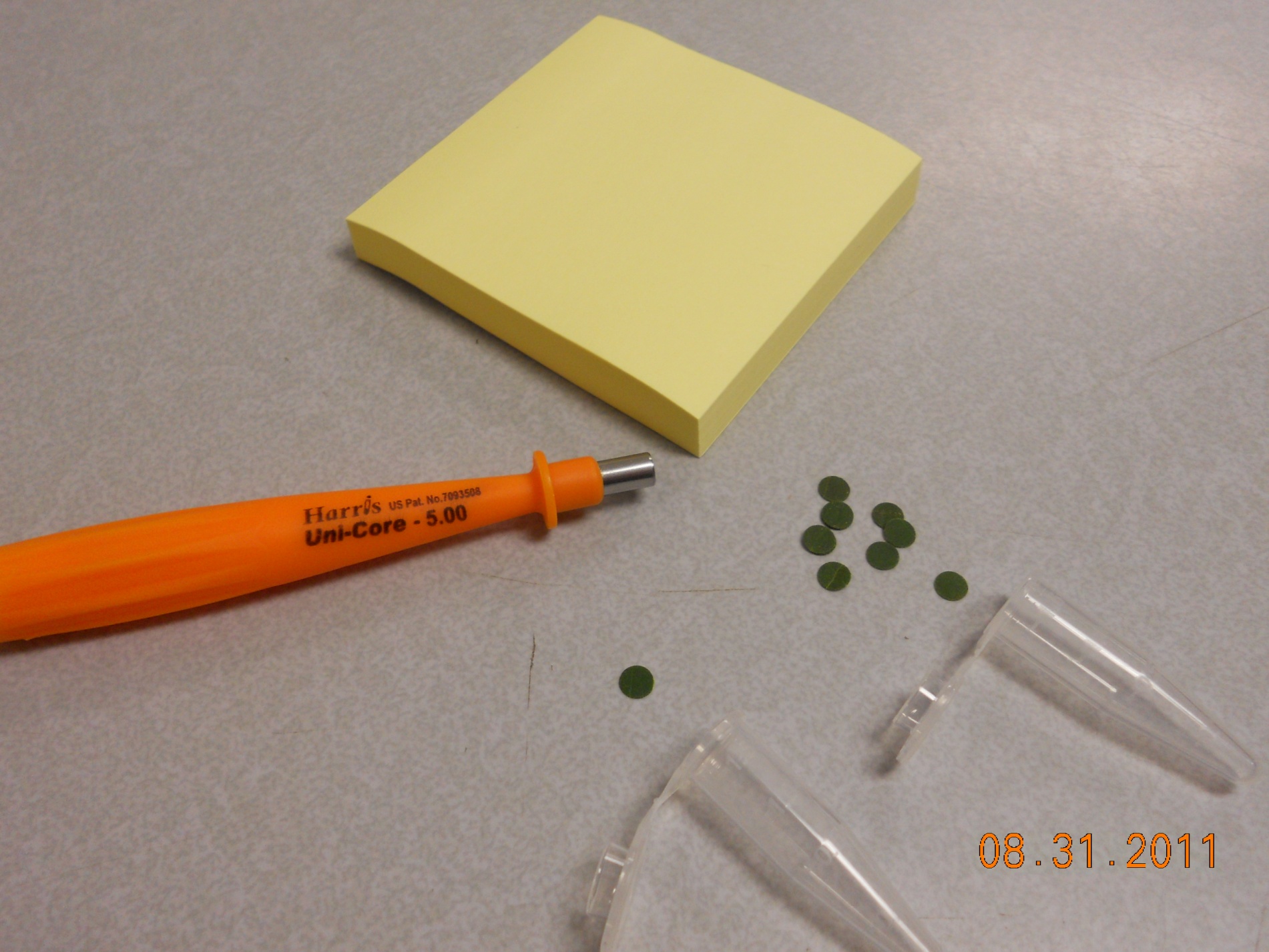 Slide 9
[Speaker Notes: When working with larger populations of plants bulk tissue screening may be used. Often times recipient rows and populations have been seed tested and bulk tissue screening is used pre-pollination to further purity the materials.]
Breeding - Purity and Identity
Bulk Tissue Screening
Recipient rows
Populations
Breeder seed
Prior to parent seed production
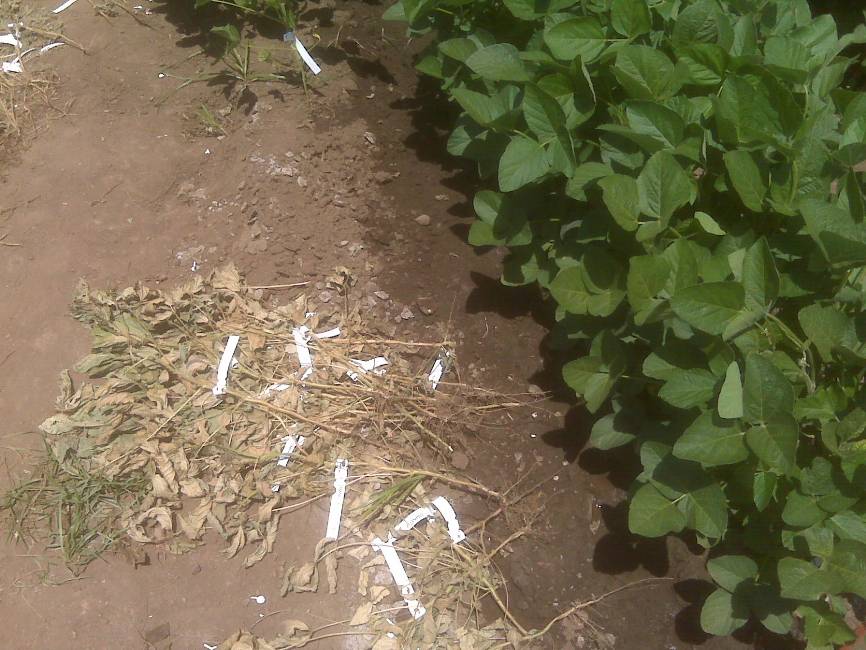 Slide 10
[Speaker Notes: A positive or negative result calls for the destruction of all plants represented in the bulk. Much less expensive to do this the nursery here than at the breeder or foundation level.]
Breeding - Purity and Identity
Seed Sampling
Populations
Pod Picks
Plant to Row
Breeder seed
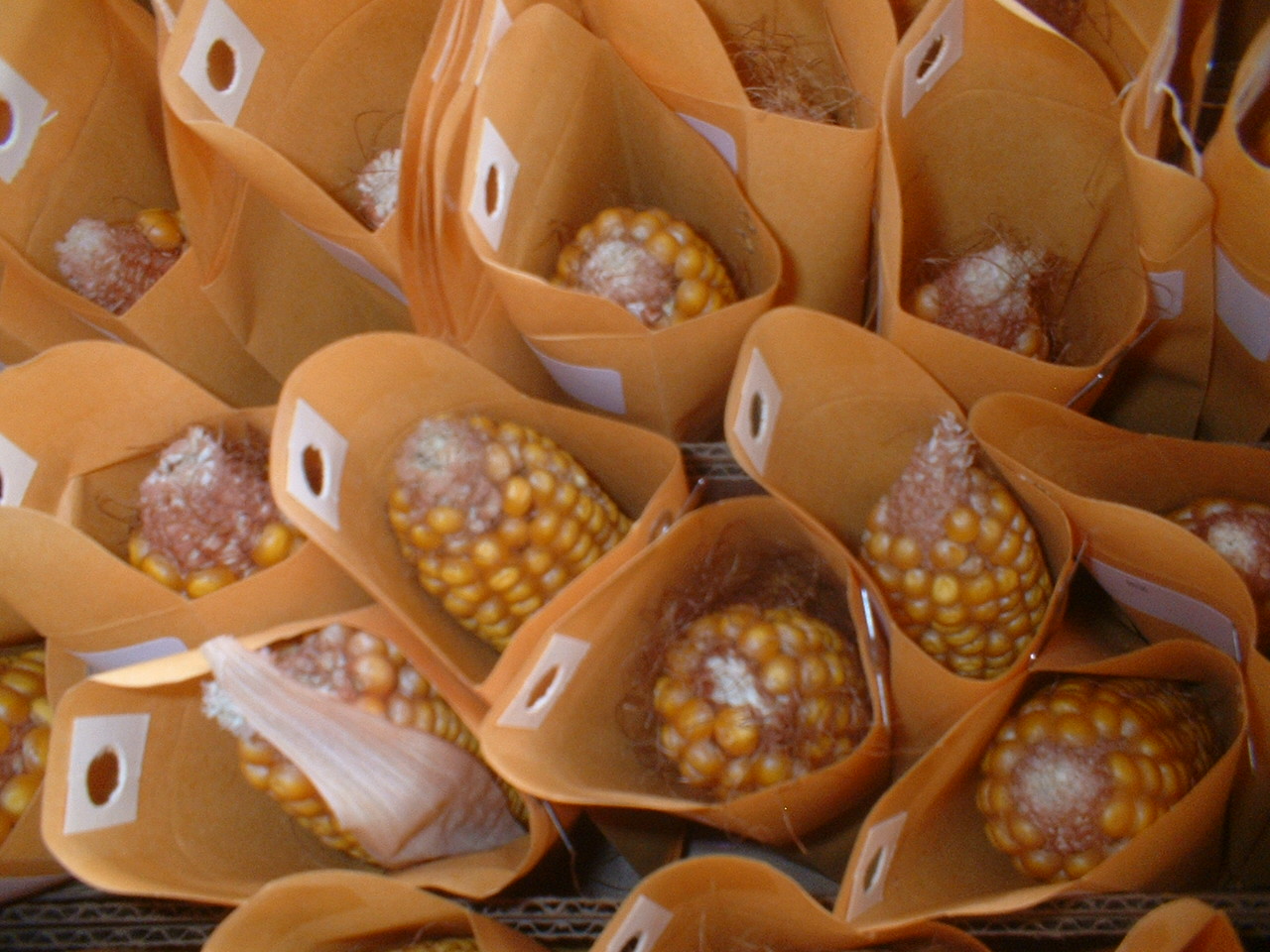 Slide 11
[Speaker Notes: Prior to accepting germplasm breeders may screen seed for desired and undesired traits. While seed chipping is also an option tissue testing parent plants is the most common screening method for parents to be used in trait introgression programs. Once the introgression has been completed selfing begins and more seed is generated. This seed can be sampled and tested as a screening process.]
Breeding - Purity and Identity
Seed Sampling
Populations
Pod Picks
Bulk Rows
Breeder seed
Prior to parent seed production
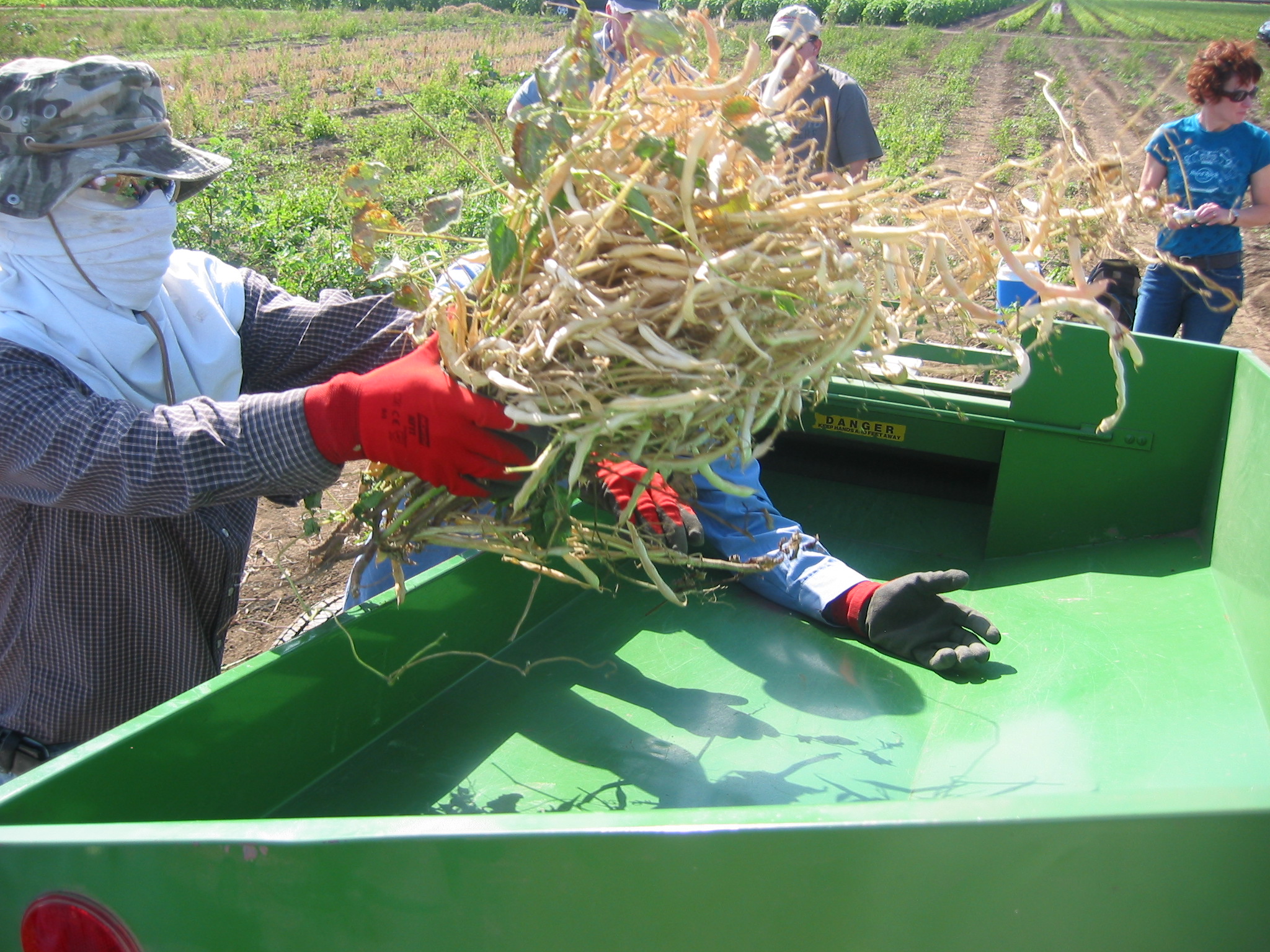 Slide 12
[Speaker Notes: This is prior to parent seed production and in some cases violates one of the tenents of SeedCalc by testing more than 10% of the population or seed lot.]
Seed Production – Varieties
Techniques
Generation Limits
Previous crop
Isolation
Equipment cleanout
Storage and handling system
Mechanical mixtures
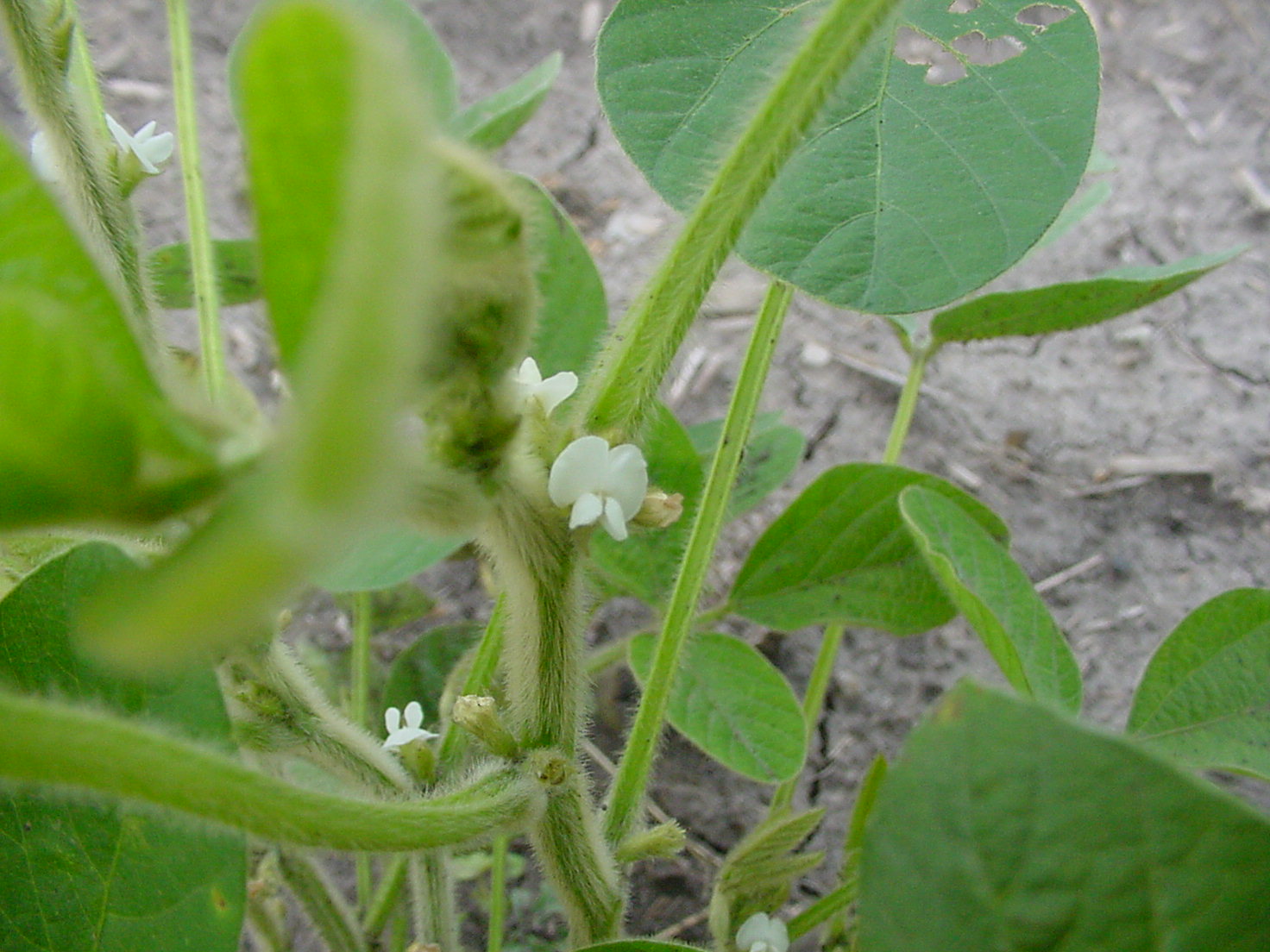 Slide 13
[Speaker Notes: Once seed enters the production phase the primary method for maintaing the identity and purity of the breeder’s work is through traditional seed production techniques and seed samplng. Where “purity” is < 95% the seed cannot be labeled as a variety, < 98% fails to qualify for a foundation inbred…techniques for self pollinated crops are designed to prevent mechanical contamination as opposed to cross pollination]
Seed Production - Hybrids
Techniques
Isolation
Roguing
Border rows
Detasseling or Male Sterile
Equipment cleanout
Cross Pollination
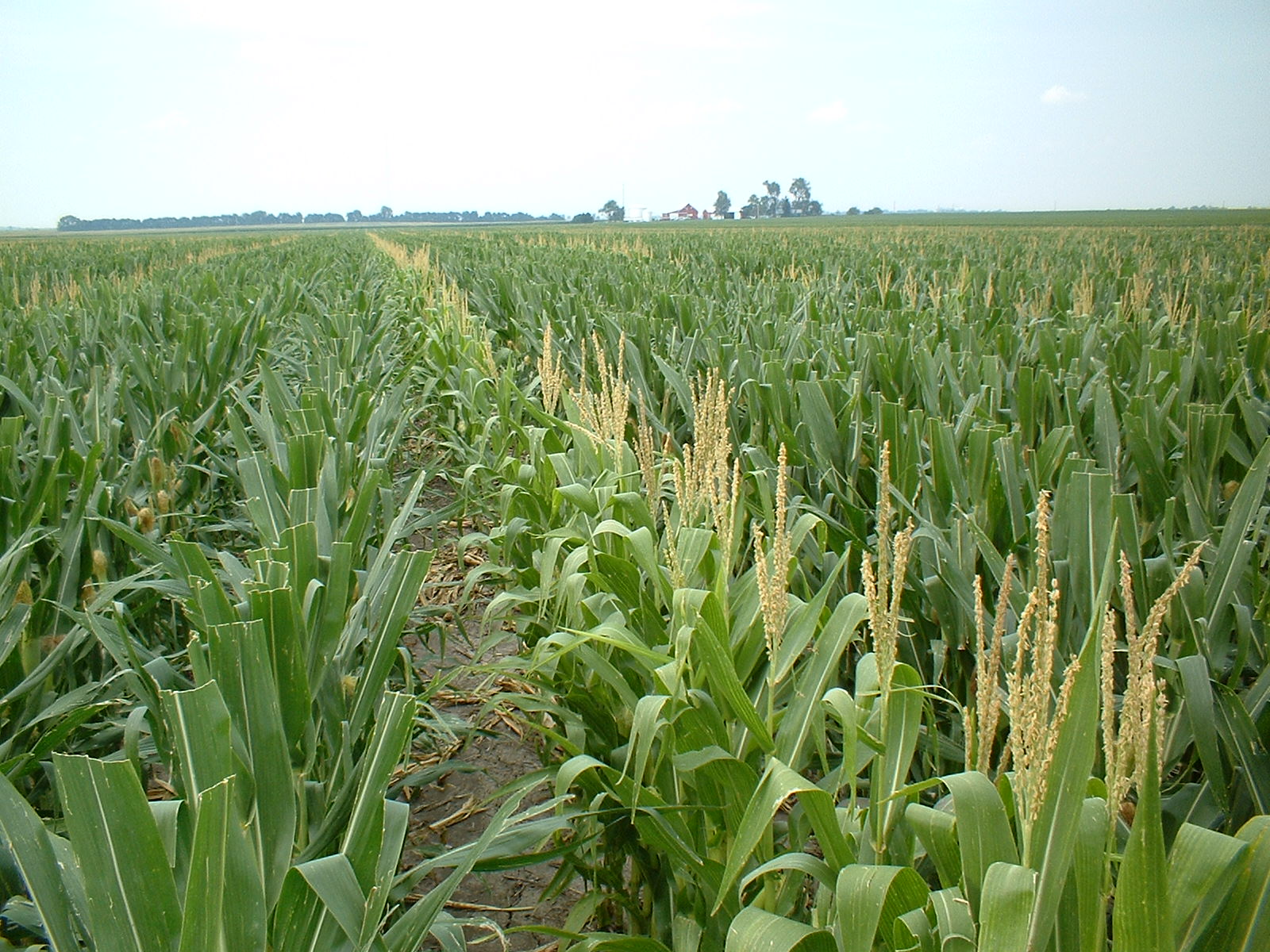 Slide 14
[Speaker Notes: Examples of techniques in hybrid crops includes… Seed laws require 95% hybridity to be labeled as such…]
Seed Production - Identity and Purity
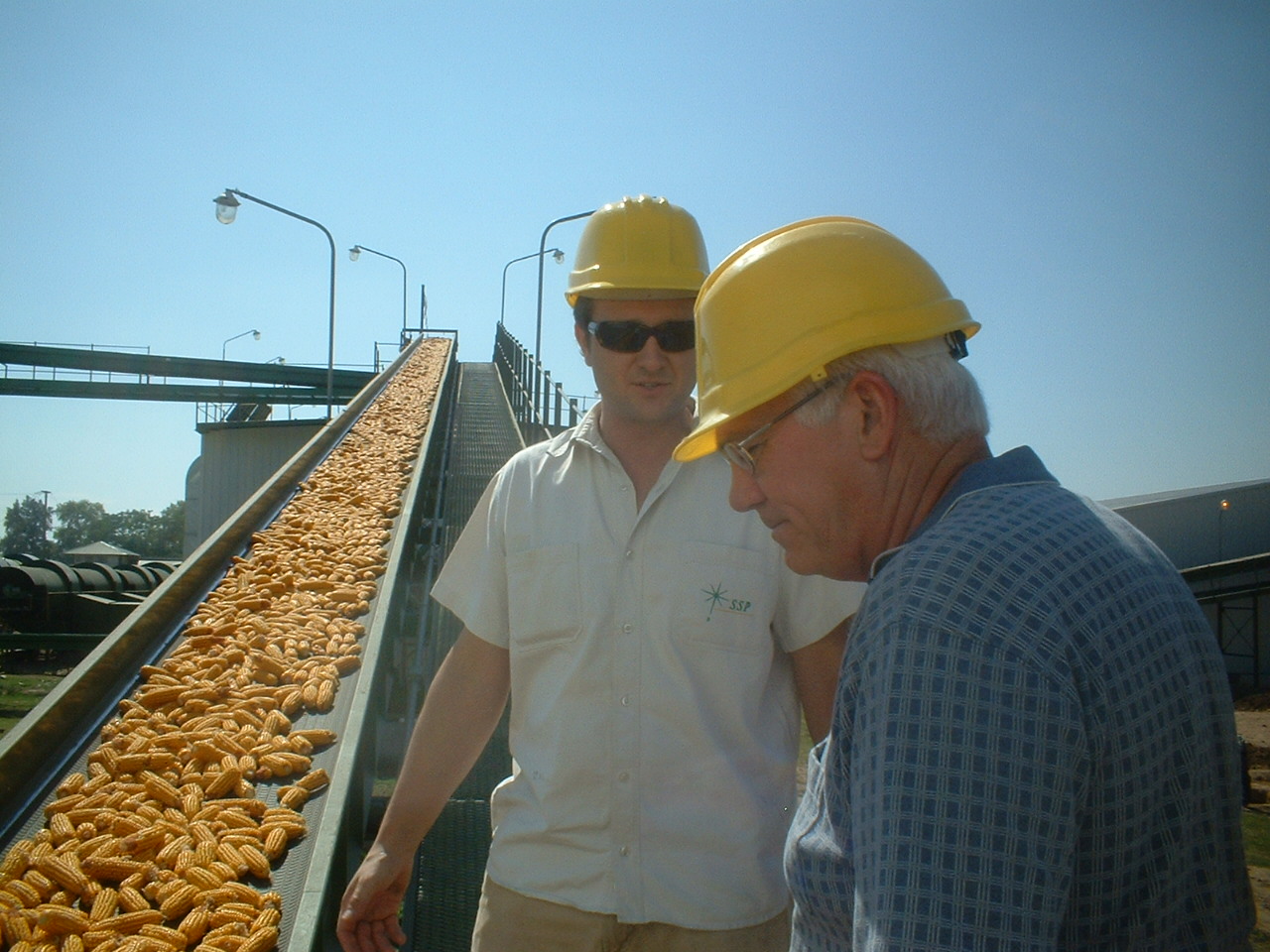 Seed Samples
Trait purity
Bulk Screen
Methods
PCR
Immunoassay
Slide 15
[Speaker Notes: Field inspections can tell you many things…the primary means of determining the effectiveness of productions practices are seed samples.]
Production - Identity and Purity
Seed Samples
Trait purity
Bulk Screen
Methods
PCR
Immunoassay
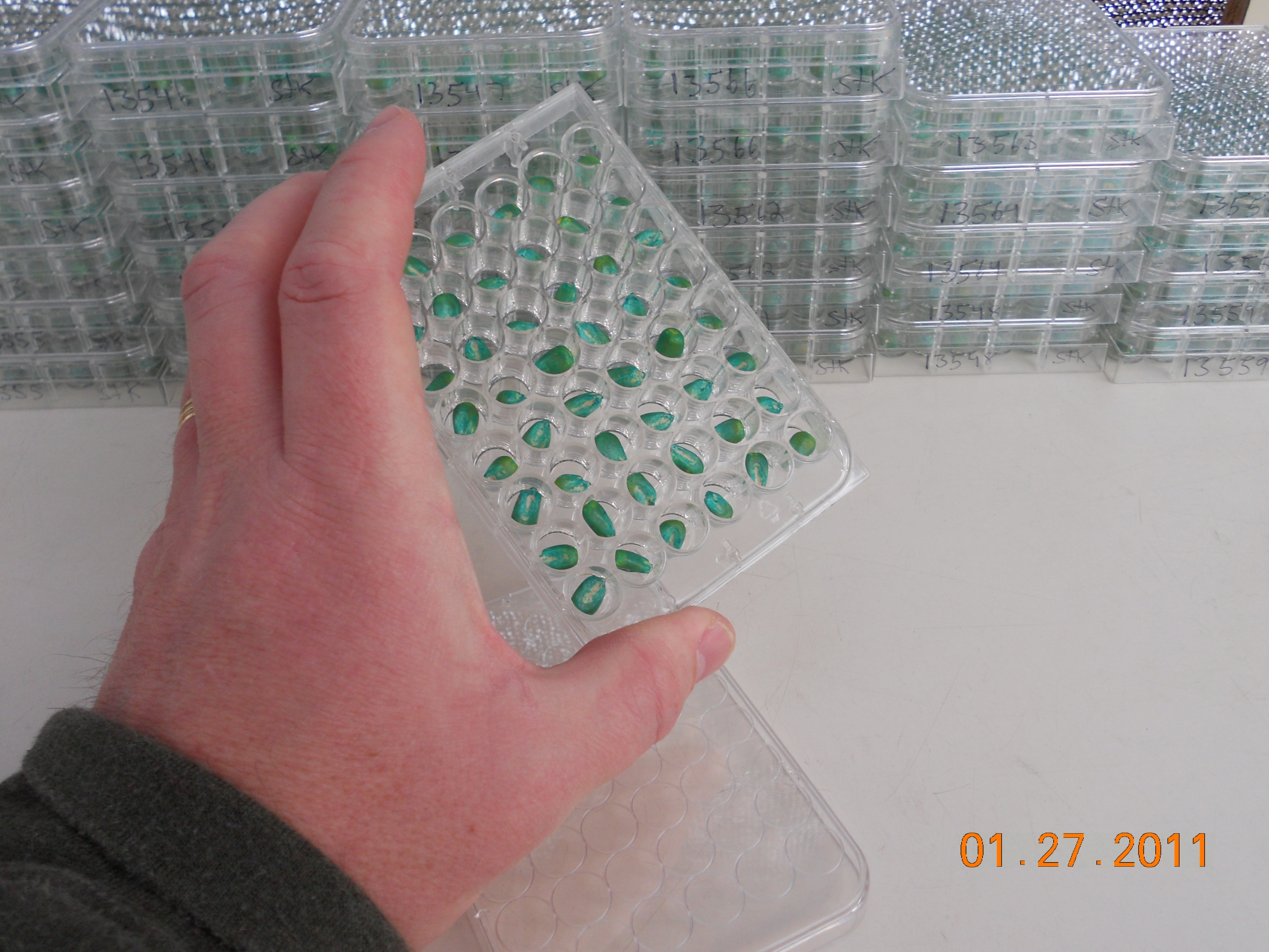 Slide 16
[Speaker Notes: Sample fall into one of two broad categories…]
Identity Preserved - IP
Identity Preserved Grains and Oilseeds
Seed Identity
Seed Purity
Isolation
Combine Clean-out
Bulk Handling
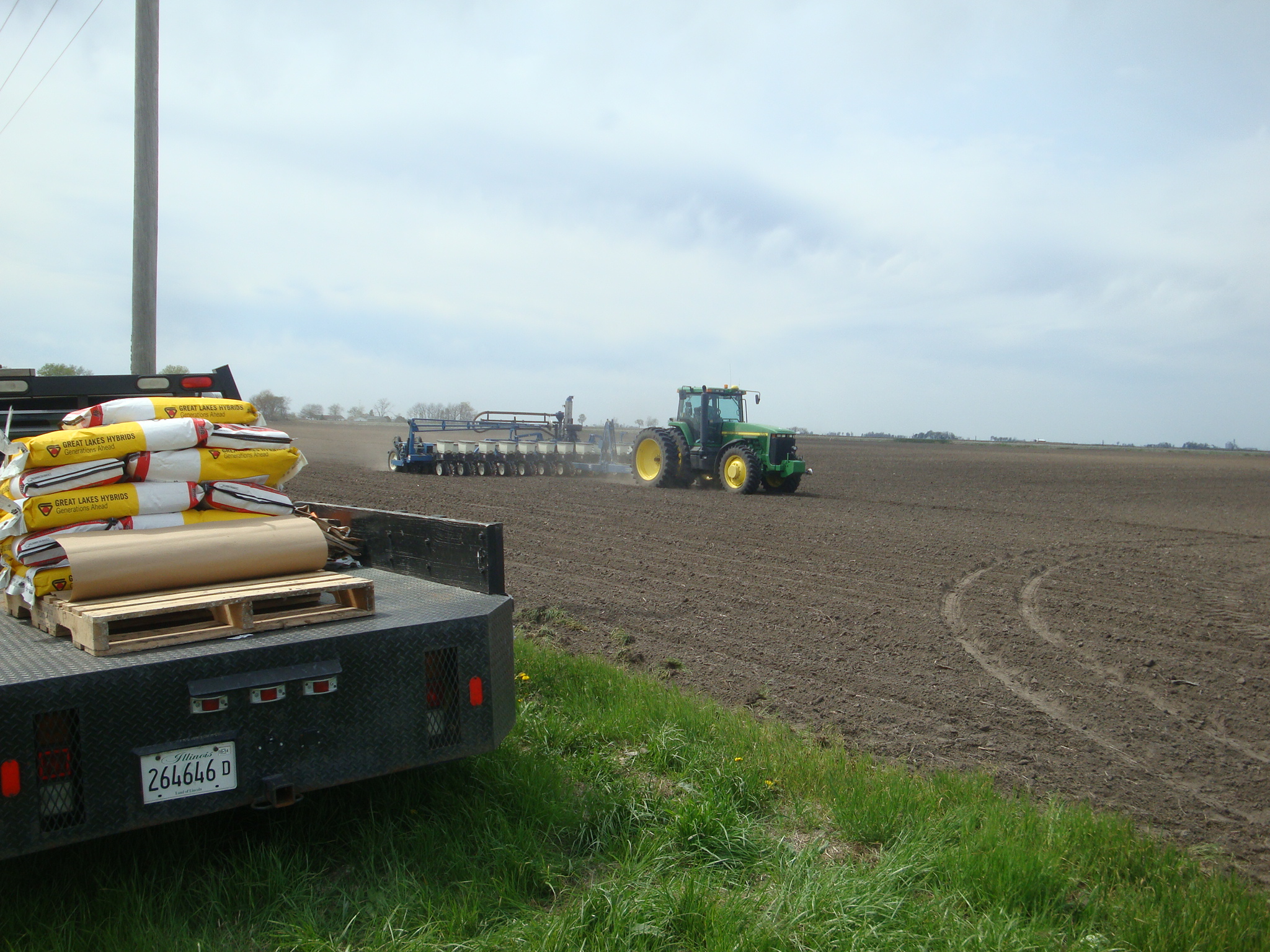 Slide 17
[Speaker Notes: Specialty production is often patterned after traditional seed production. Farmers follow the traditional seed production practices through…]
Testing Continuum
Germplasm
Donors
Recipients
F1 Individuals
Progeny Rows
Bulk Rows
Breeder Seed
Parent Seed
Commercial
Tissue Testing and Census Testing
Bulk Tissue or Seed Sample Screening
Seed Sampling and SeedCalc
Slide 18
[Speaker Notes: In my opinion the only way to ensure the indentity and purity of seeds and grains is by managing critical control points with the traditional and new purity practices…]
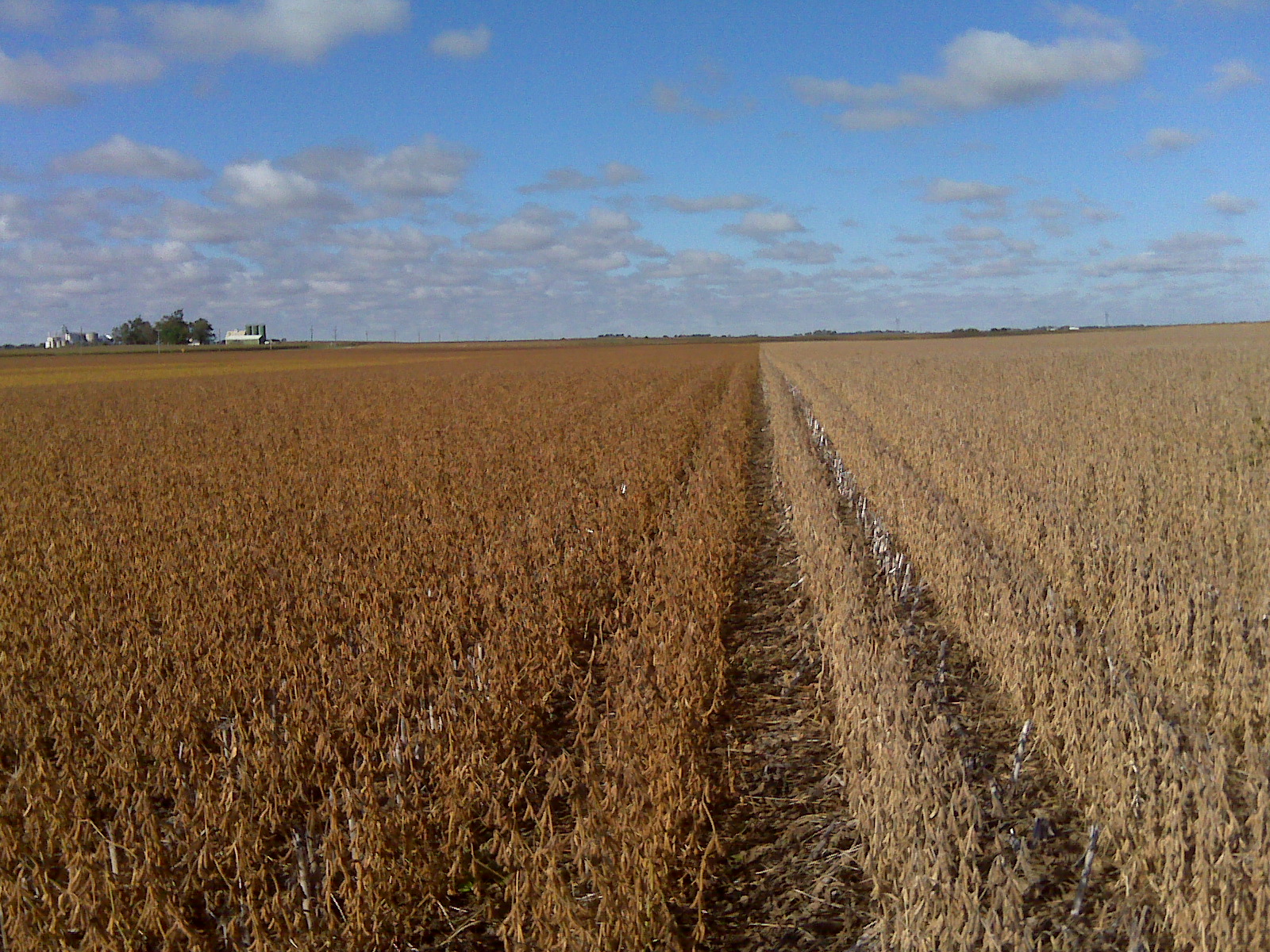 …those not content to do small things well would leave great things undone.  
                                     - Ellen Glasgow
Slide 19
[Speaker Notes: I have a favorite quote for those charged with the improvement of crops; It was not the matter of the work, but the mind that went into it that counted and…]